Making a New Course in Moodle
17.3.2017
1. Login & go to Site Administration
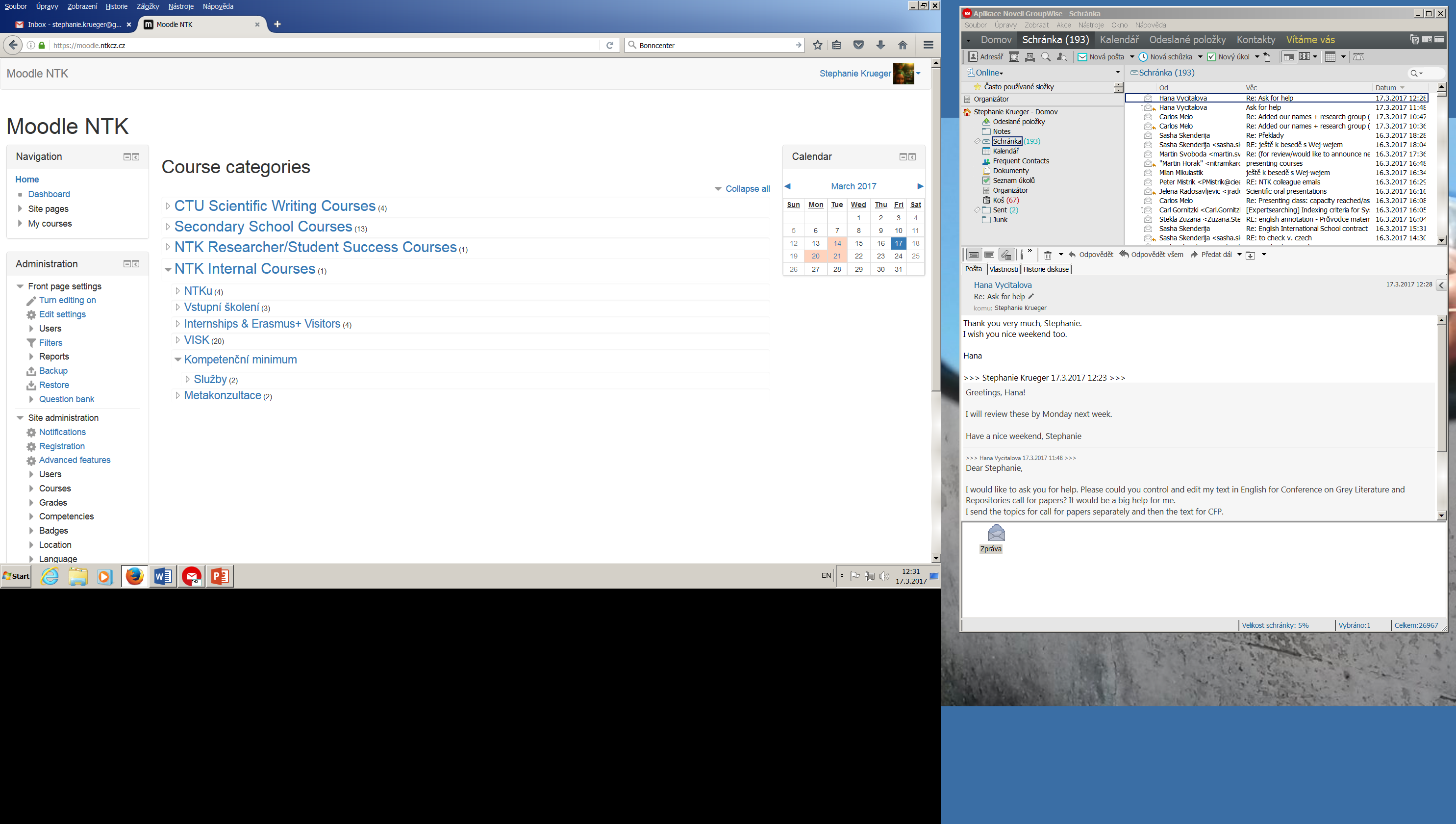 2. Courses>Manage courses & categories
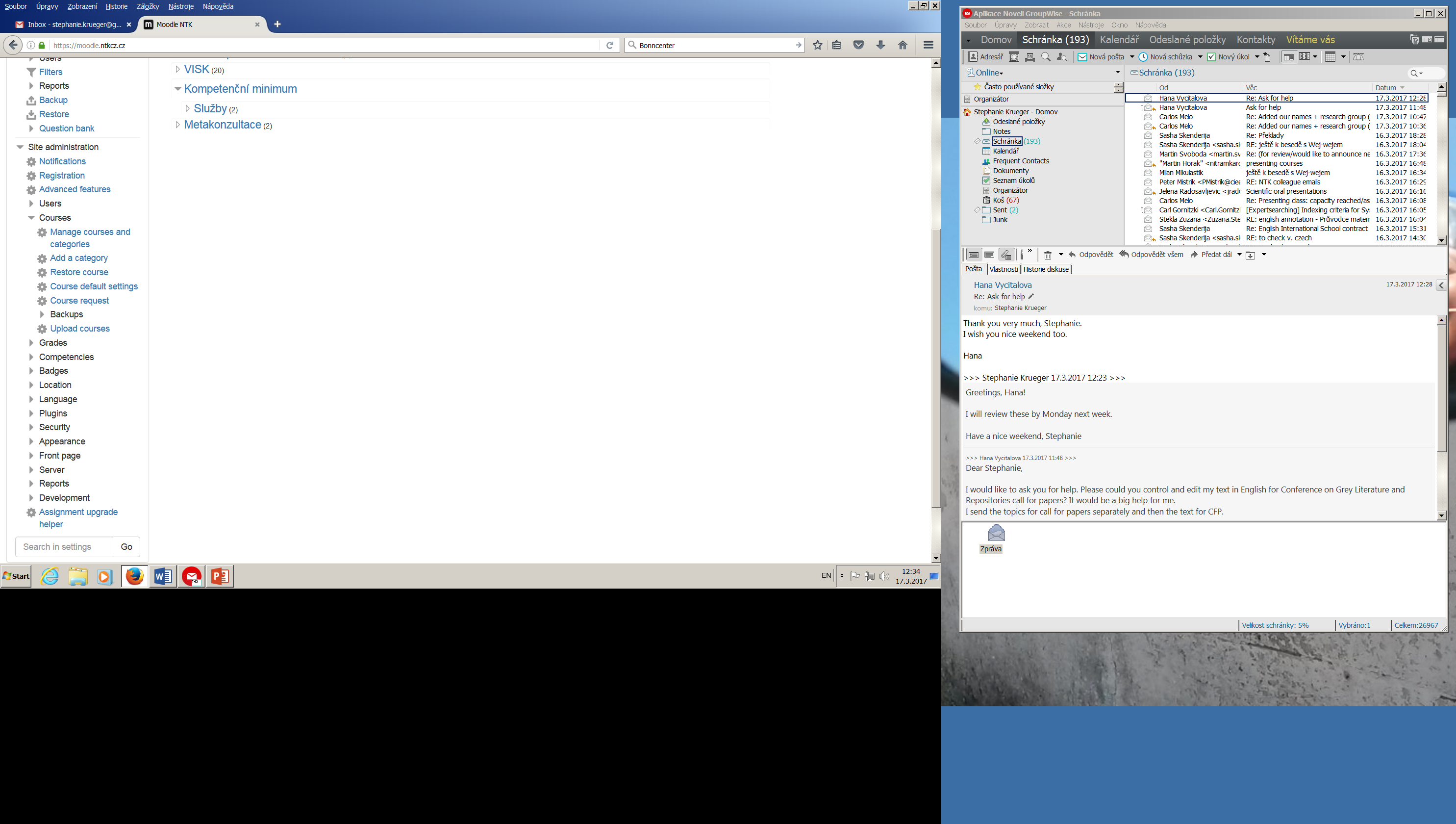 3. Select Course category (or create new one)
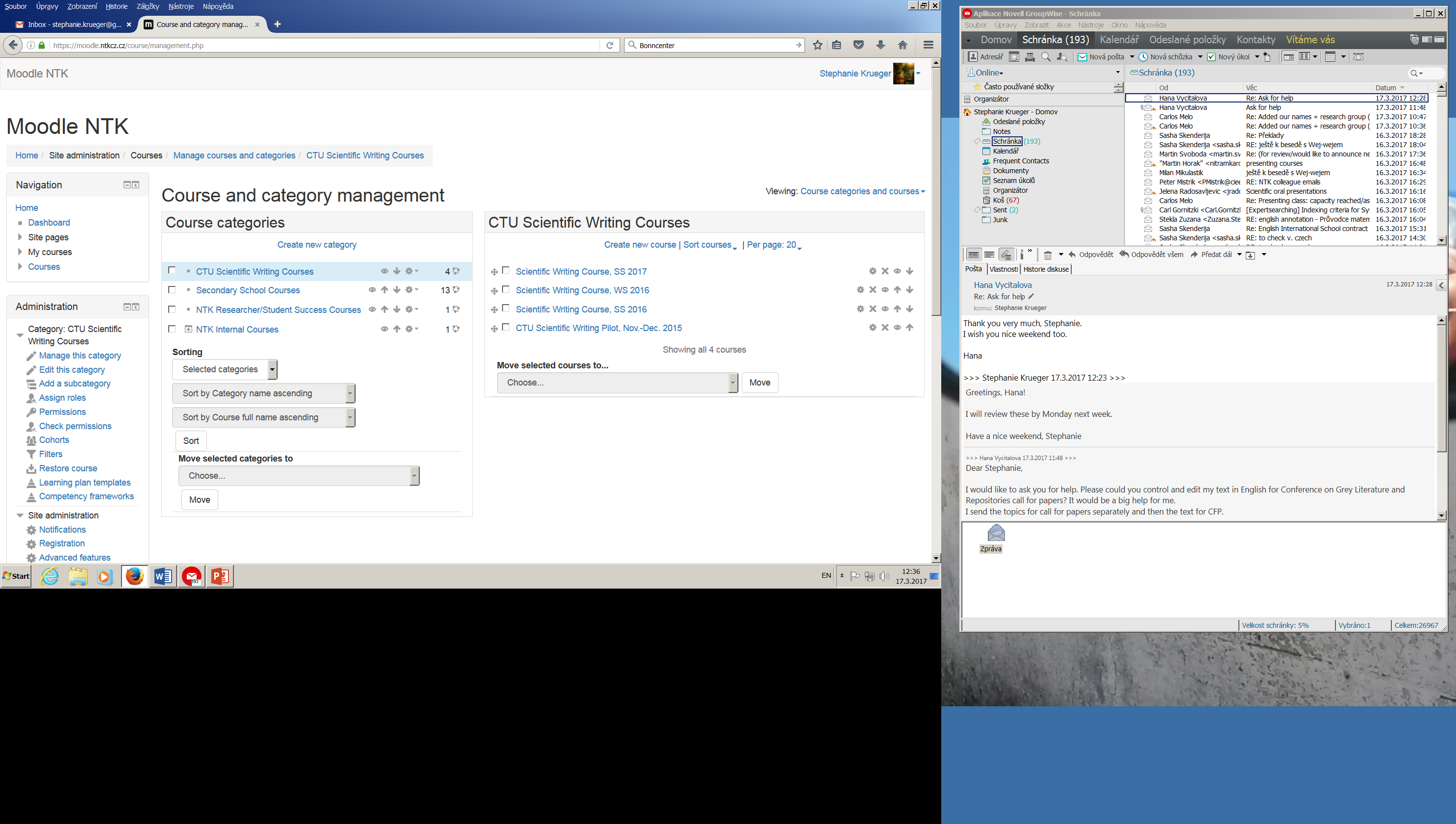 4. Select Create new course
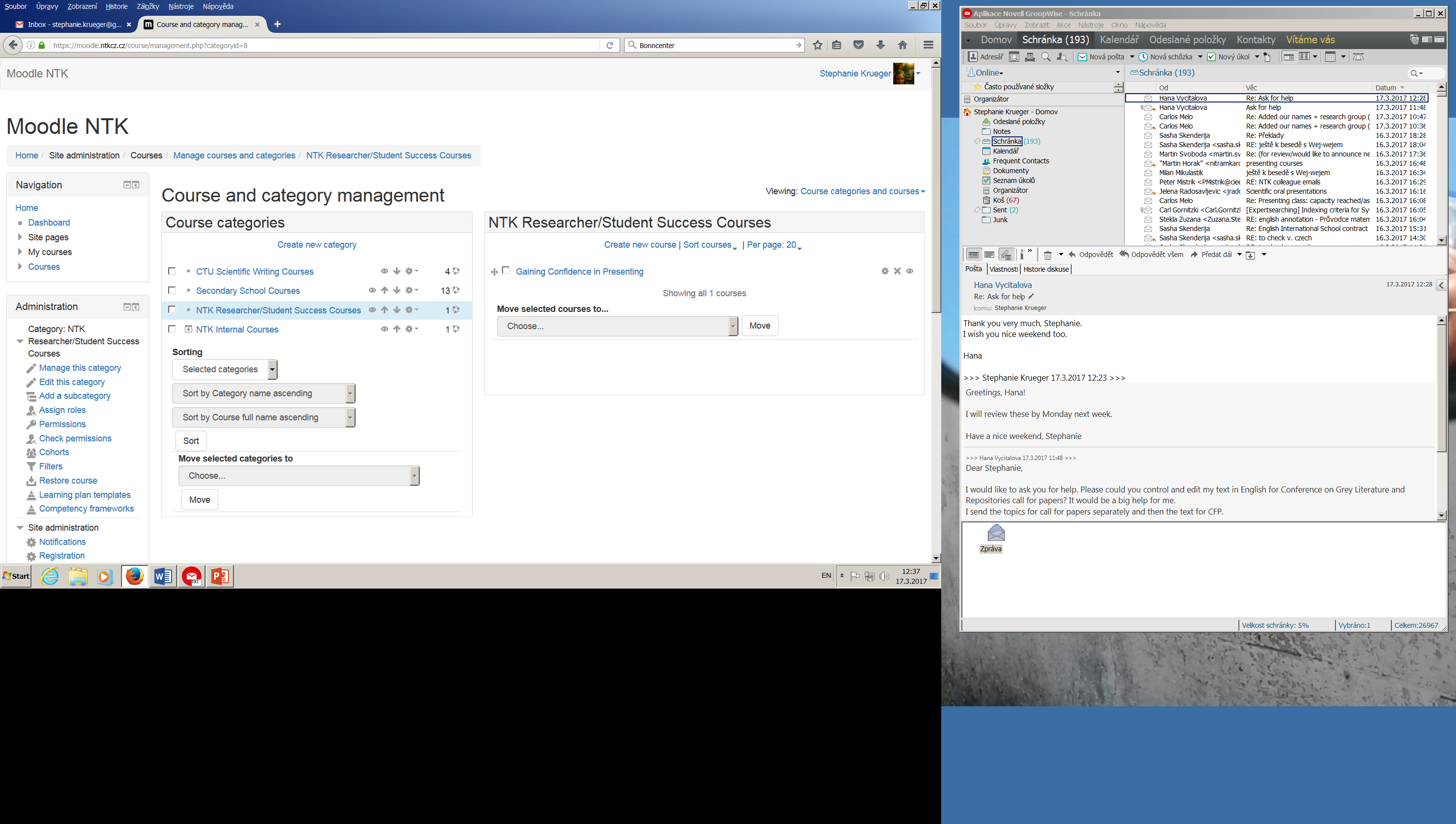 5. Define your course and save it
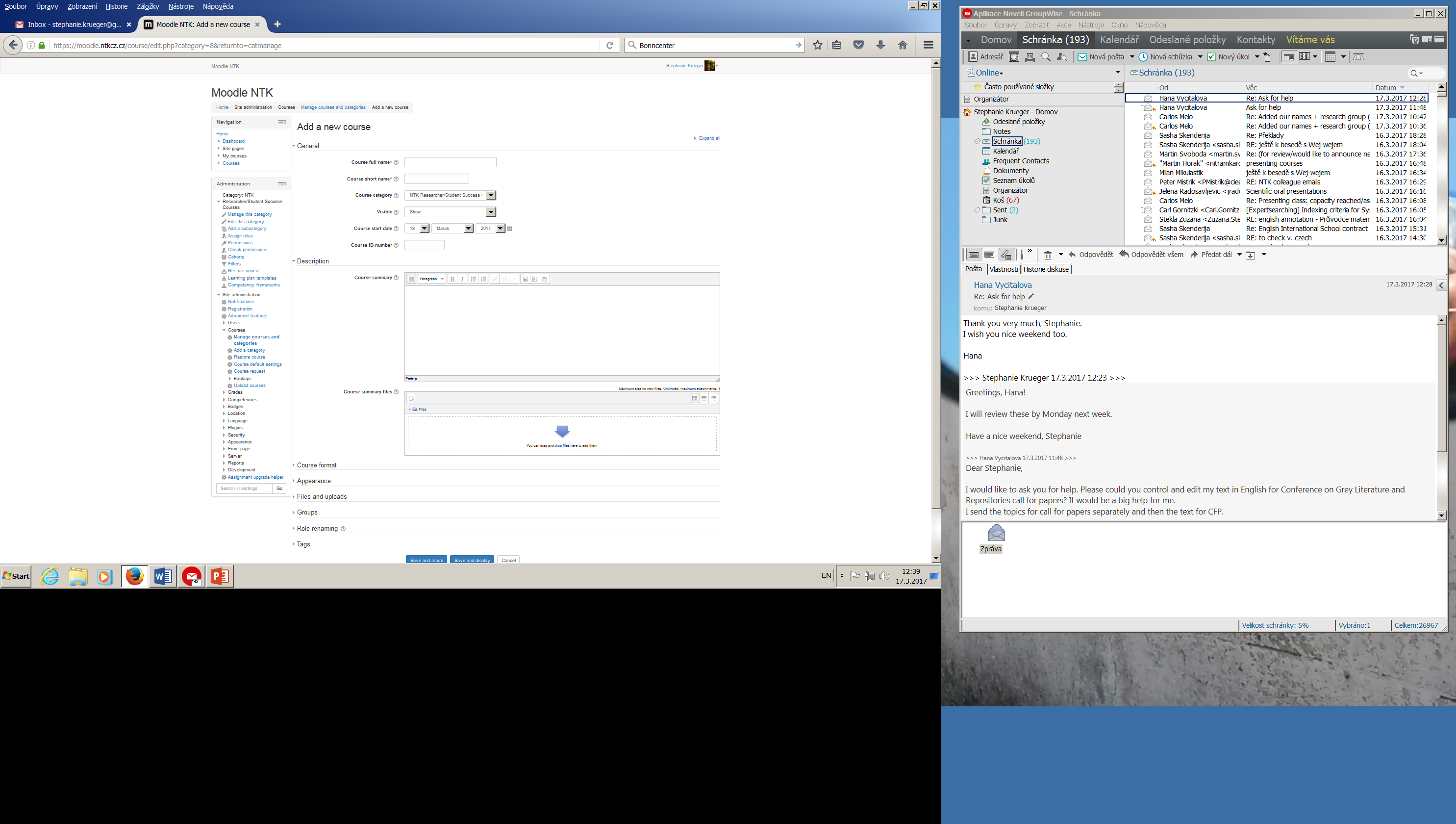 Don’t forget to select Course format
I usually use weekly or topics format
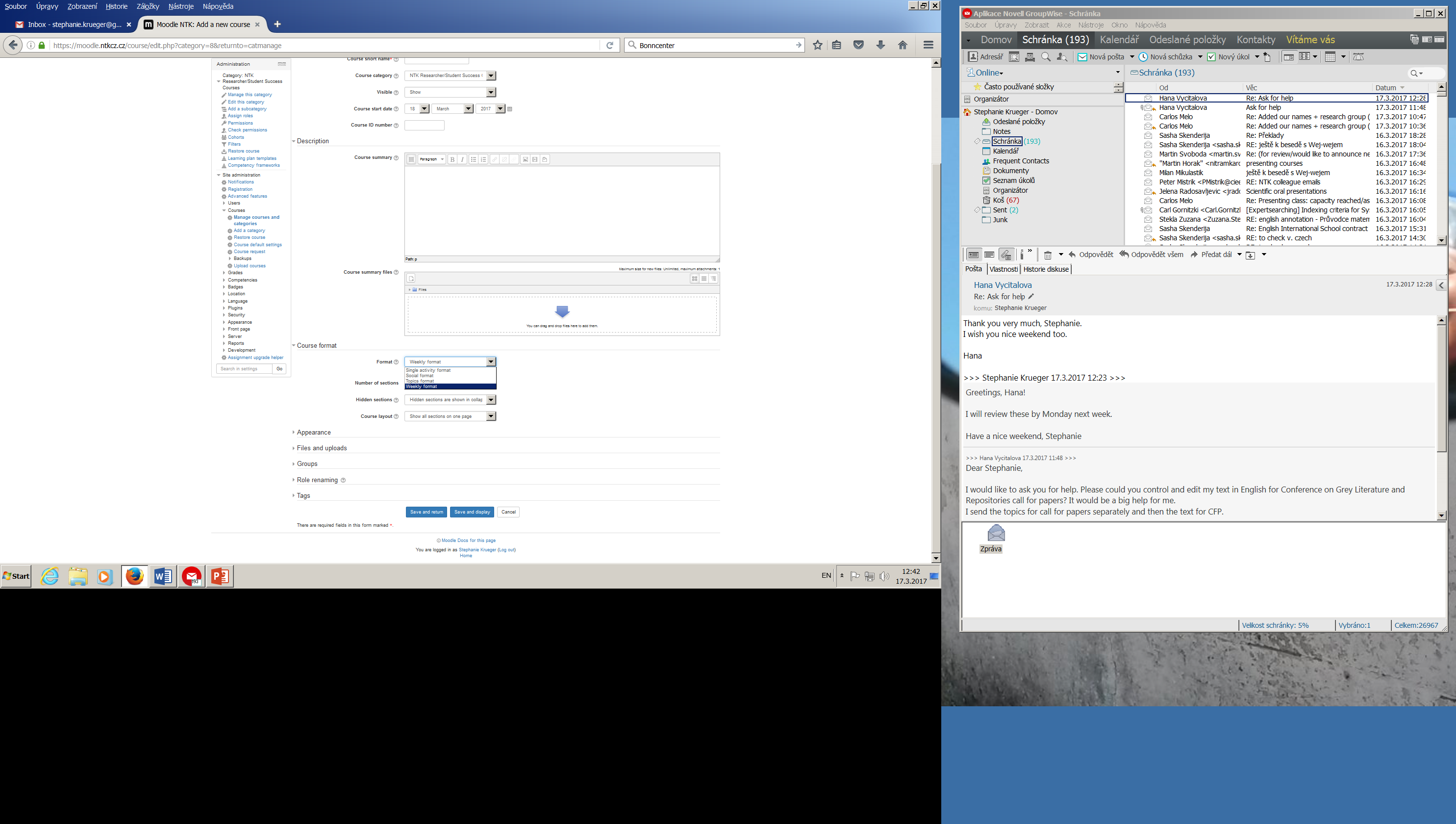